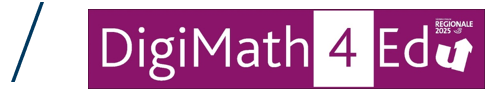 Dezimalzahlen - Wir planen eine Party
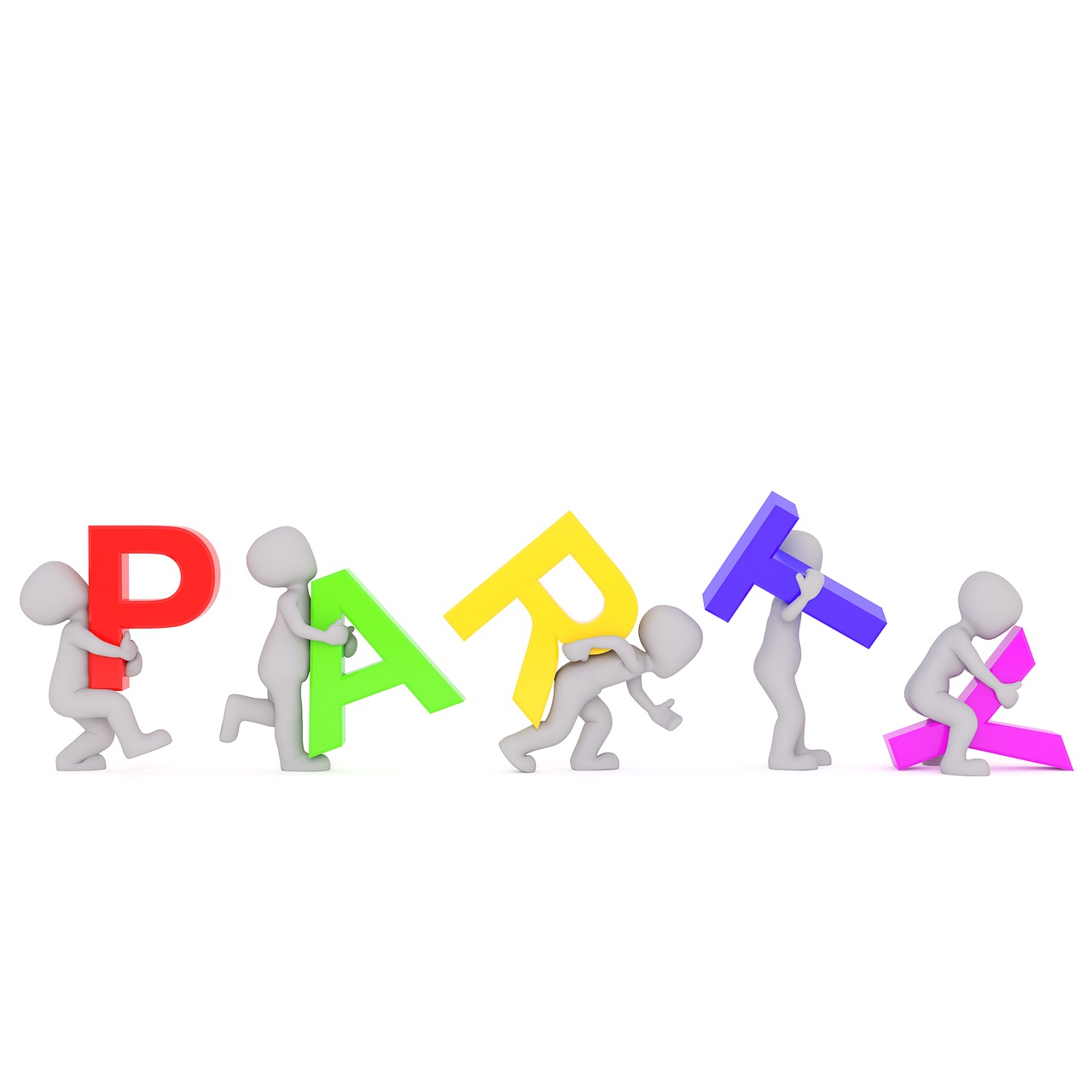 Womit ihr heute rechnen könnt...
Herausforderung und Stundenziel
Erarbeitung 1 - Was brauchen wir für Utensilien
Kosten für die Einladungskarten bestimmen
Kosten für die Dekoration und das Besteck bestimmen
Kuchenrezept anpassen
Sicherung 1 - Kostencheck
Erarbeitung 2 - Geschenktüten packen  
Geschenktüte zum Mitgeben planen
Ergebnisse mit dem iPad überprüfen
Sicherung 2 - Vorstellung der Geschenktüte
Rückspiegel
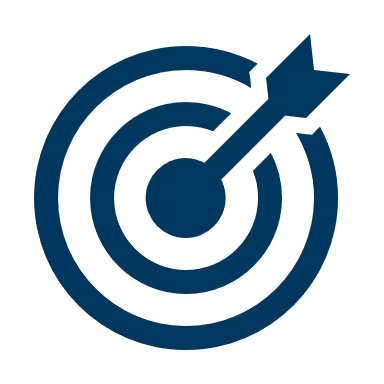 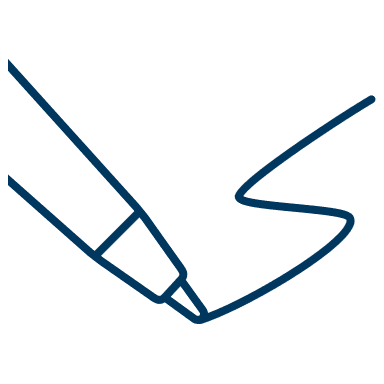 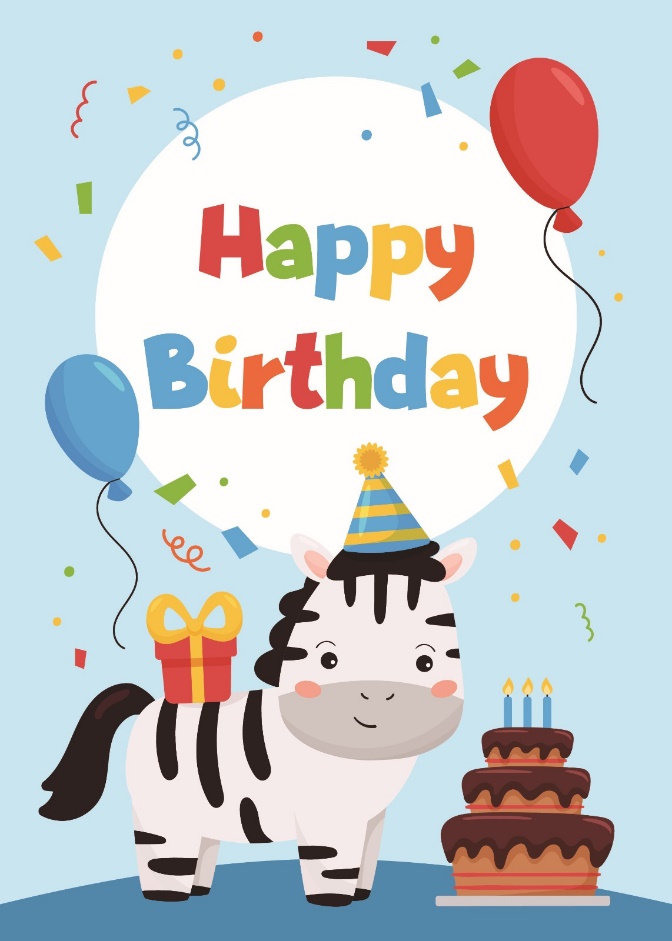 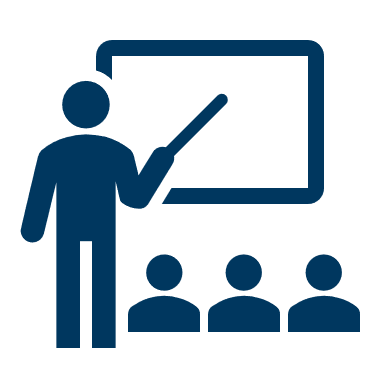 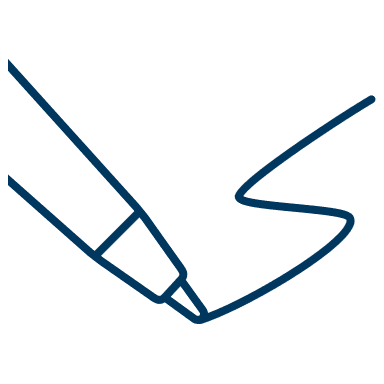 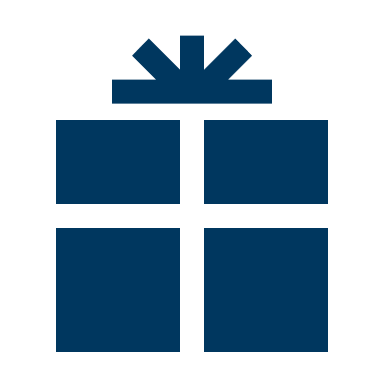 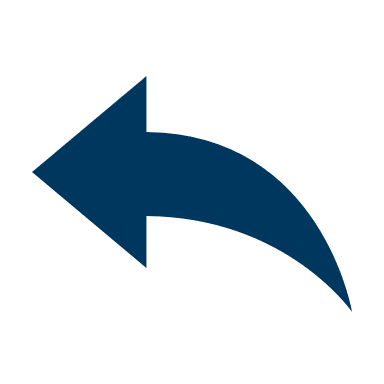 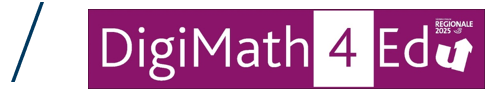 Herausforderung und Stundenziel
Erarbeitung 1 - Was brauchen wir für Utensilien
Sicherung 1 - Kostencheck
Erarbeitung 2 - Geschenktüten packen  
Sicherung 2 - Vorstellung der Geschenktüte
Rückspiegel
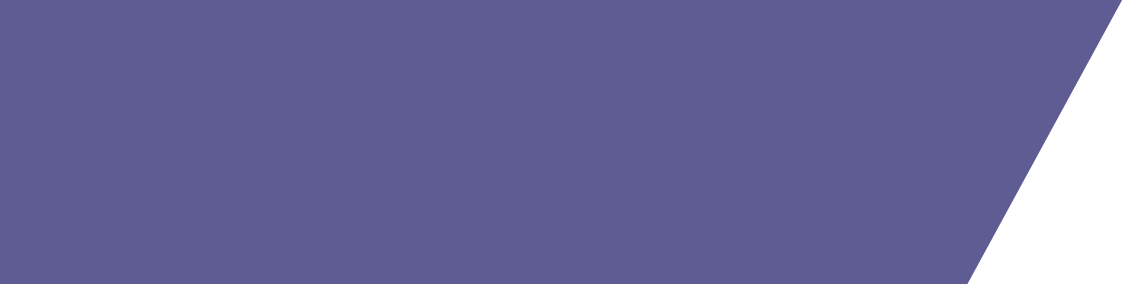 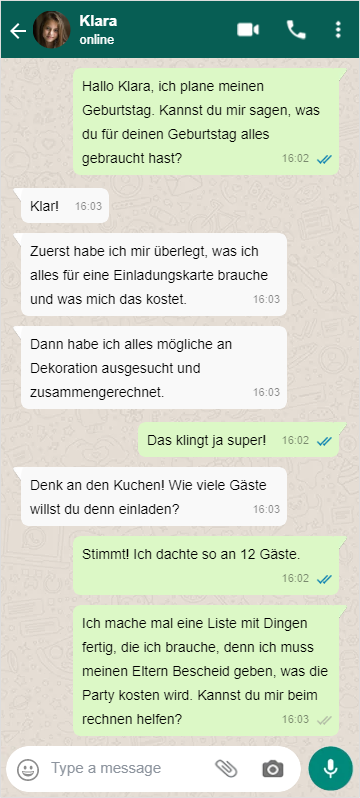 1. Herausforderung und Stundenziel
Kannst du mir beim Rechnen helfen?
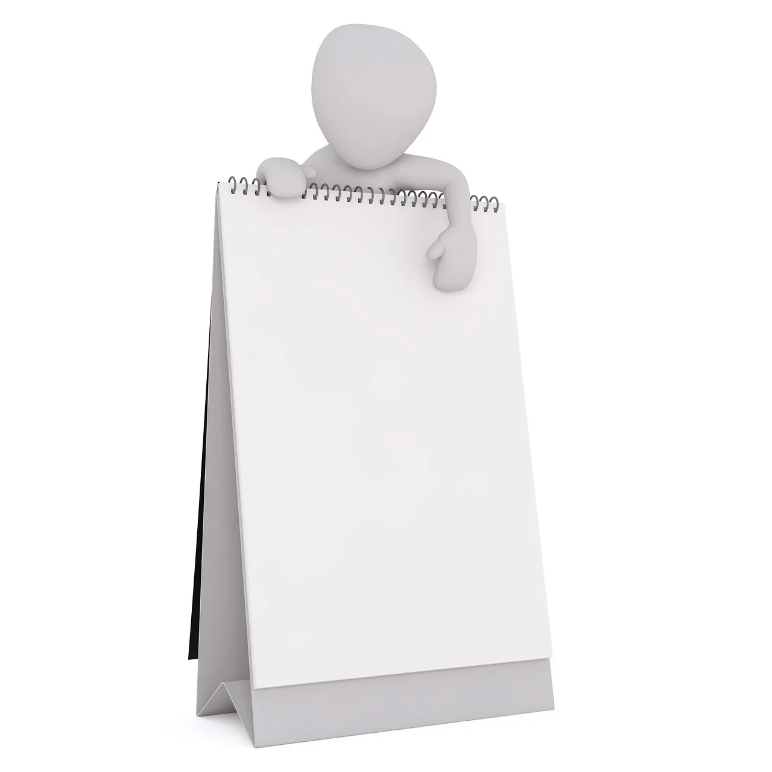 Bsp.: 
0,29 · 5=?
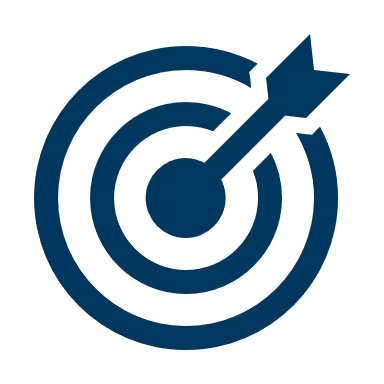 Ich kann Dezimalbrüche multiplizieren und einen Einkauf berechnen, um eine Party zu planen.
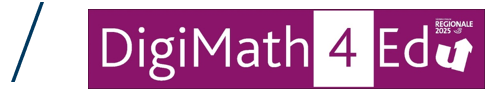 Herausforderung und Stundenziel
Erarbeitung 1 - Was brauchen wir für Utensilien
Sicherung 1 - Kostencheck
Erarbeitung 2 - Geschenktüten packen  
Sicherung 2 - Vorstellung der Geschenktüte
Rückspiegel
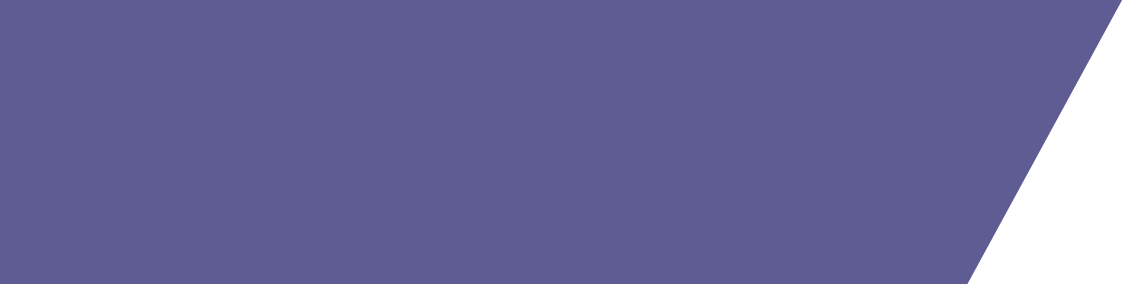 2. Erarbeitung 1 – Was brauchen wir für Utensilien?
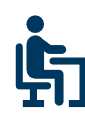 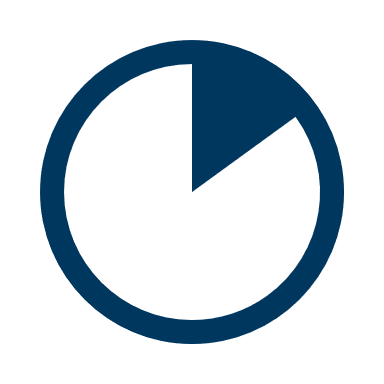 15 Minuten      Einzelarbeit
Bearbeite die Aufgaben Nr. 1, Nr. 2 und Nr. 3 auf den Arbeitsblättern.
Alles geschafft?
Aufgrund von Corona haben Gäste abgesagt.
Du musst die Zutaten für den Kuchen neu berechnen.
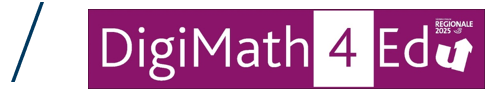 Herausforderung und Stundenziel
Erarbeitung 1 - Was brauchen wir für Utensilien
Sicherung 1 - Kostencheck
Erarbeitung 2 - Geschenktüten packen  
Sicherung 2 - Vorstellung der Geschenktüte
Rückspiegel
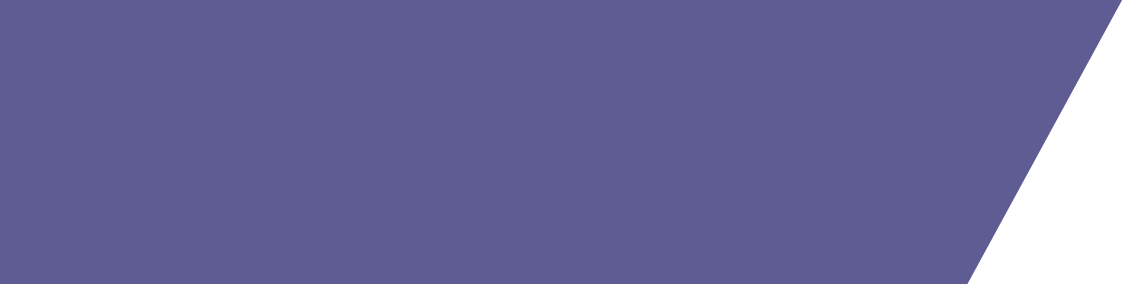 3. Sicherung 1 - Kostencheck
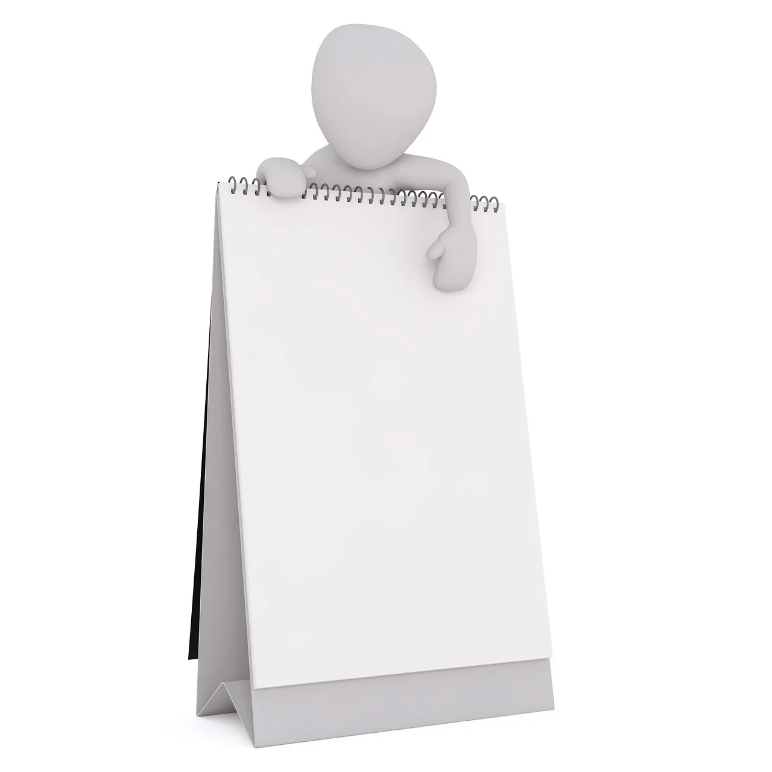 Nr. 1 – Einladungskarten


Nr. 2 – Dekoration


Nr. 3 - Kuchenrezept
Habe ich alles?

Einladungen
Deko
Kuchen
…
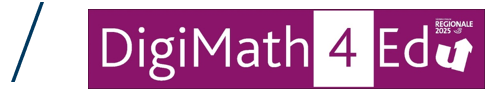 Herausforderung und Stundenziel
Erarbeitung 1 - Was brauchen wir für Utensilien
Sicherung 1 - Kostencheck
Erarbeitung 2 - Geschenktüten packen  
Sicherung 2 - Vorstellung der Geschenktüte
Rückspiegel
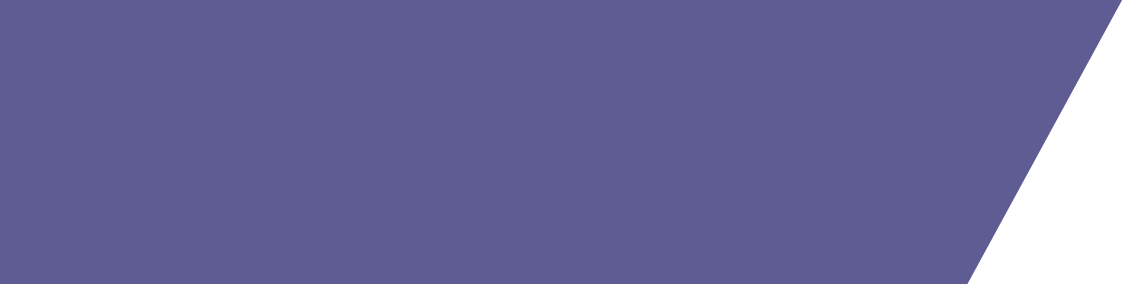 4. Erarbeitung 2 – Geschenktüten packen
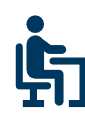 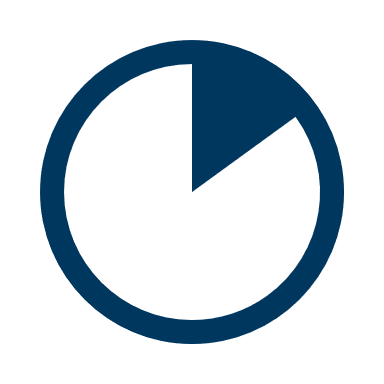 20 Minuten      Einzelarbeit
Bearbeite die Aufgabe Nr. 4 auf dem Arbeitsblatt:
Suche dir Artikel aus dem Prospekt „Kauf hier“ ausund multipliziere den Preis mit der Anzahl der Geschenktüten, die du damit befüllen willst. 
Wenn du alles berechnet hast, scanne den QR-Code und sichere dein Ergebnis mit der digitalen Kasse auf dem iPad.
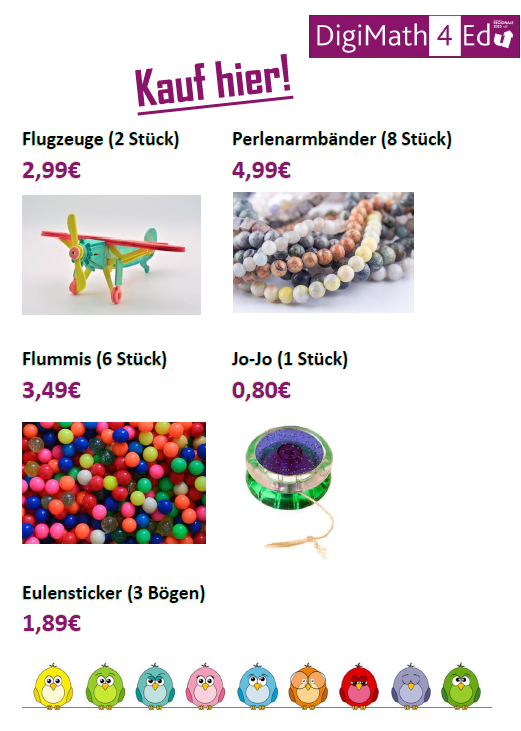 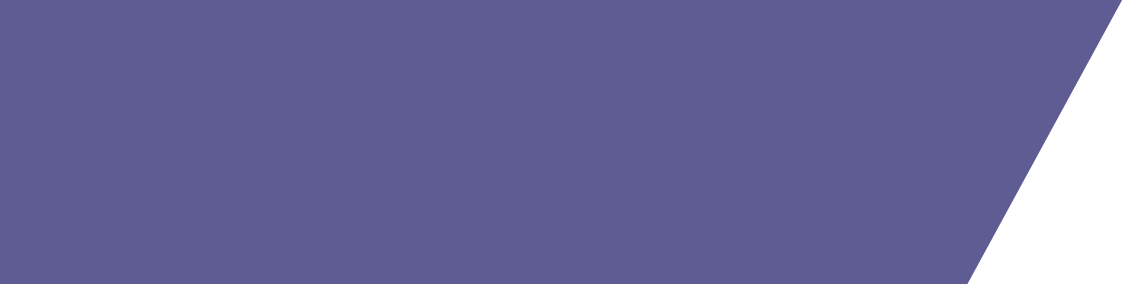 „Kauf hier!“
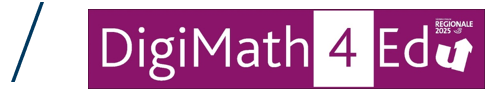 Herausforderung und Stundenziel
Erarbeitung 1 - Was brauchen wir für Utensilien
Sicherung 1 - Kostencheck
Erarbeitung 2 - Geschenktüten packen  
Sicherung 2 - Vorstellung der Geschenktüte
Rückspiegel
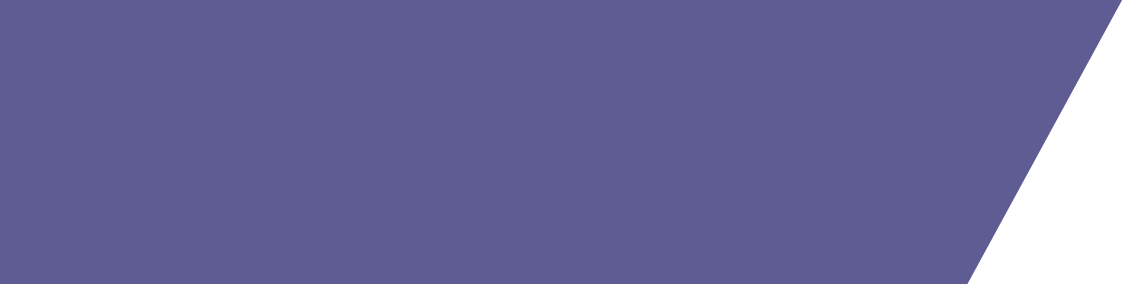 5. Sicherung 2 - Vorstellung der Geschenktüte
Erzähle der Klasse, was du für die Geschenktüten alles eingekauft hast.

Wie hast du die Kosten berechnet?

Was ist dir besonders schwer gefallen?
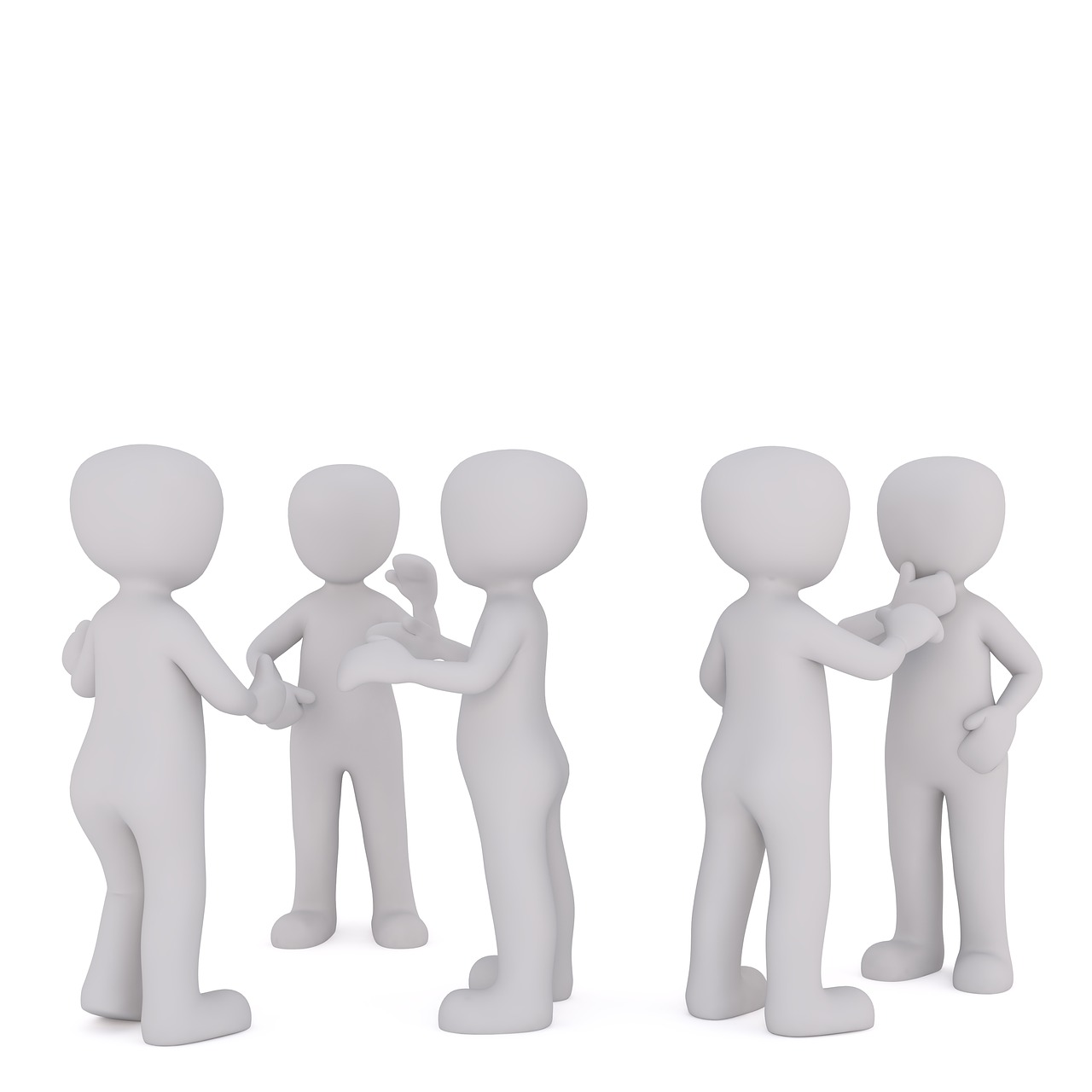 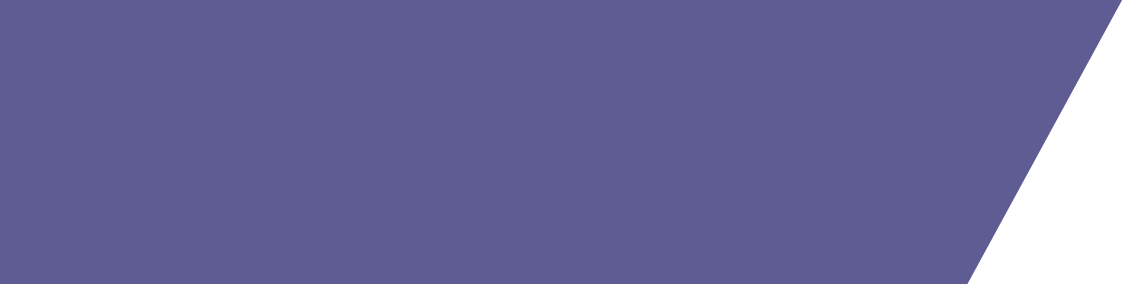 5. Sicherung 2 - Vorstellung der Geschenktüte
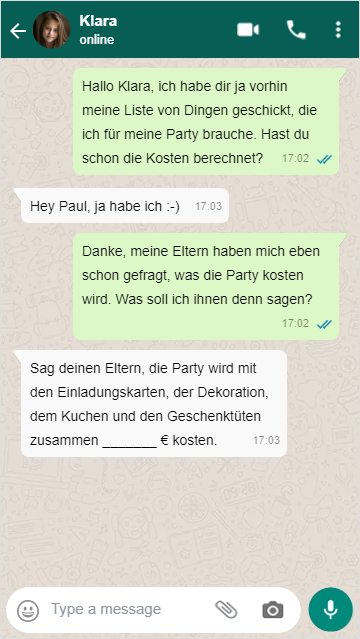 Was kostet die Party?Womit kann ich rechnen?
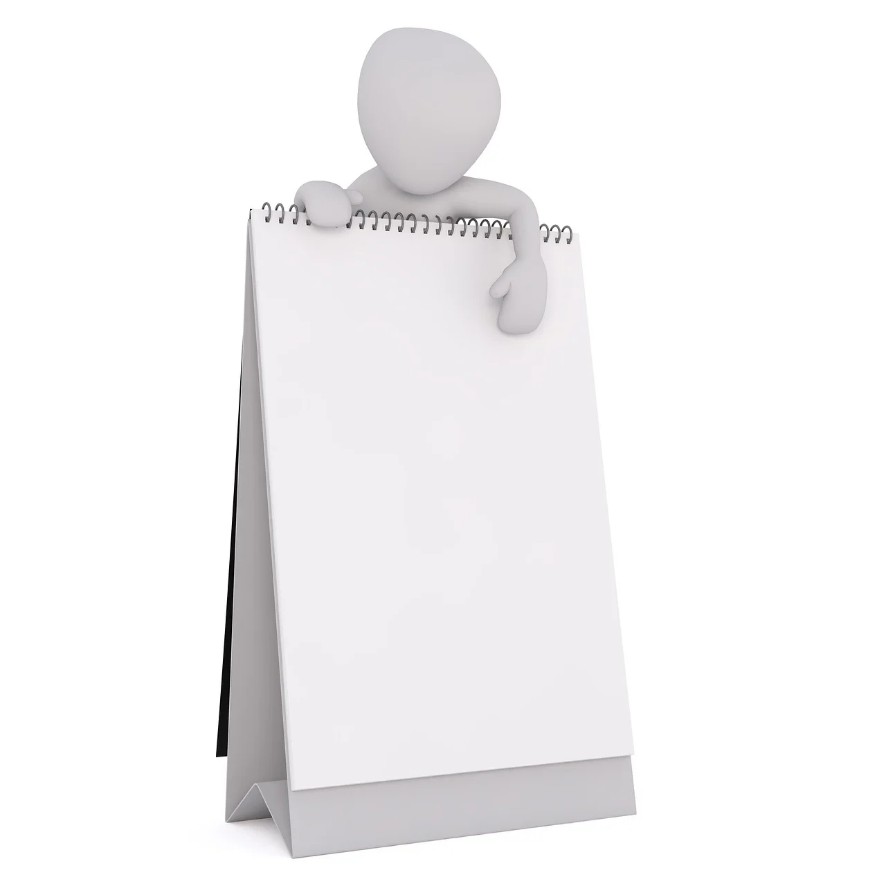 Ich brauche:
Teller
Becher
Kleber
Sticker
…
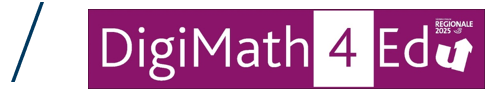 Herausforderung und Stundenziel
Erarbeitung 1 - Was brauchen wir für Utensilien
Sicherung 1 - Kostencheck
Erarbeitung 2 - Geschenktüten packen  
Sicherung 2 - Vorstellung der Geschenktüte
Rückspiegel
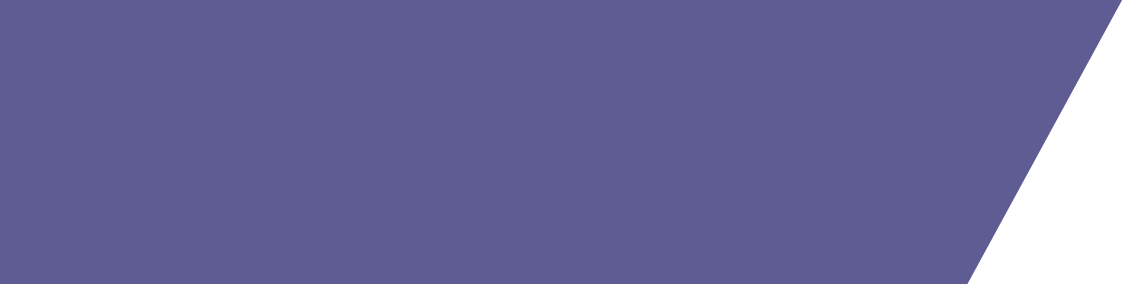 5. Sicherung 2 - Vorstellung der Geschenktüte
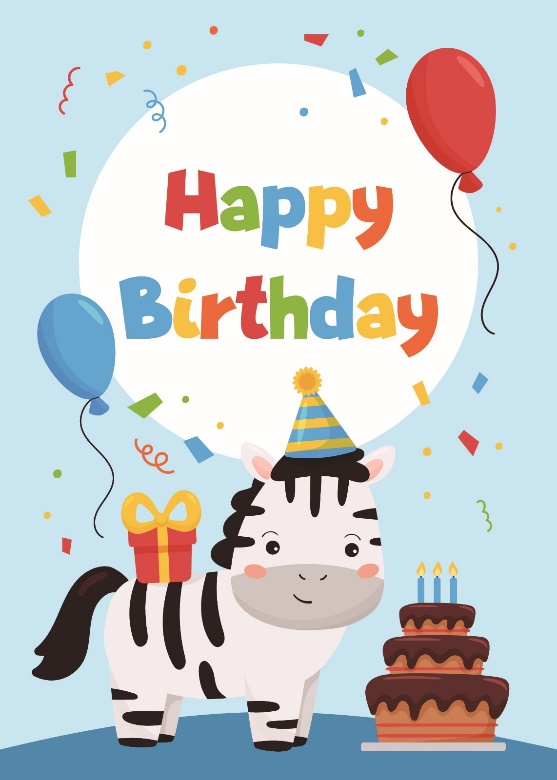 Was hat heute gut geklappt?

Was können wir noch verbessern?

Was nehme ich für mich heute mit?
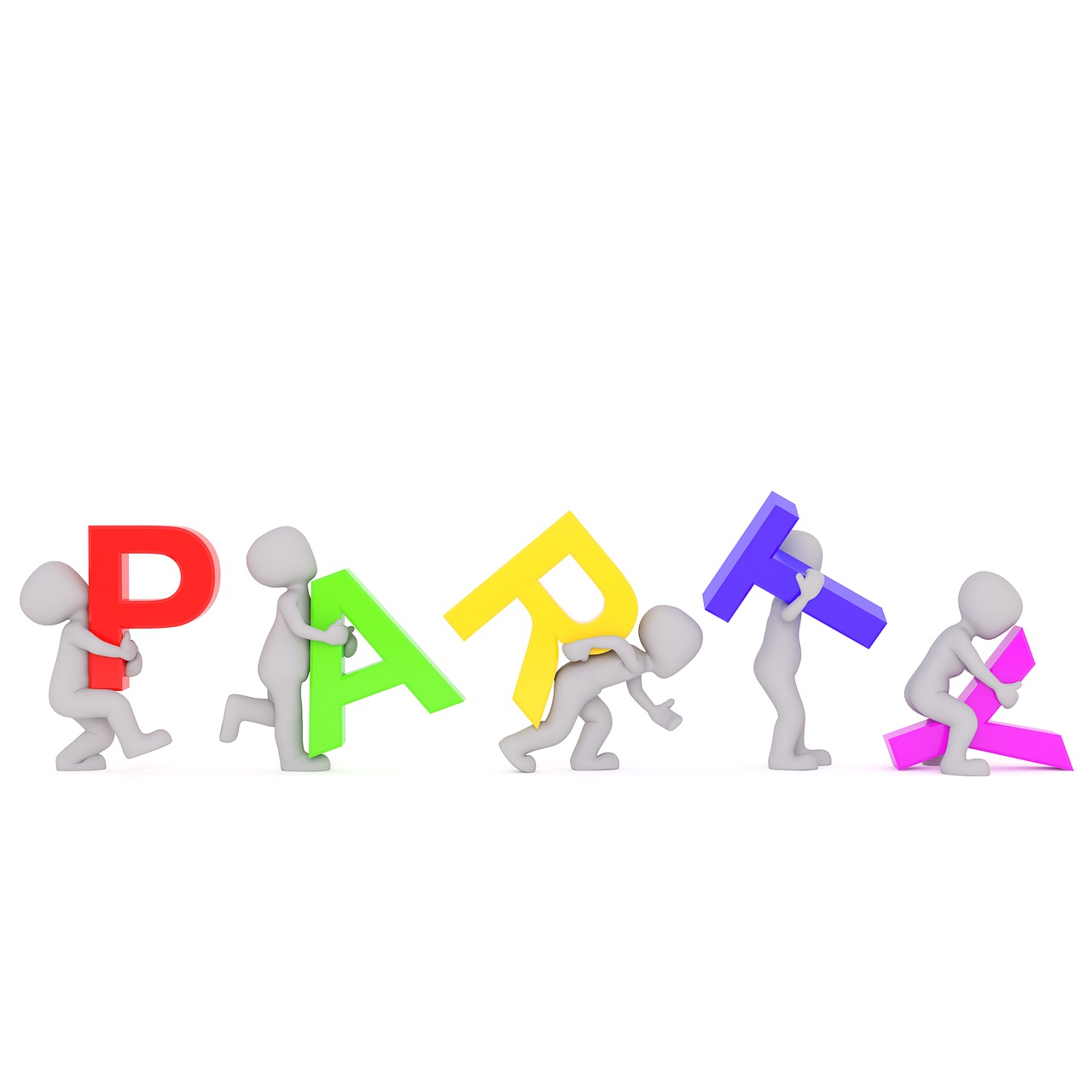